[Speaker Notes: www.4tons.com.br
Pr. Marcelo Augusto de Carvalho]
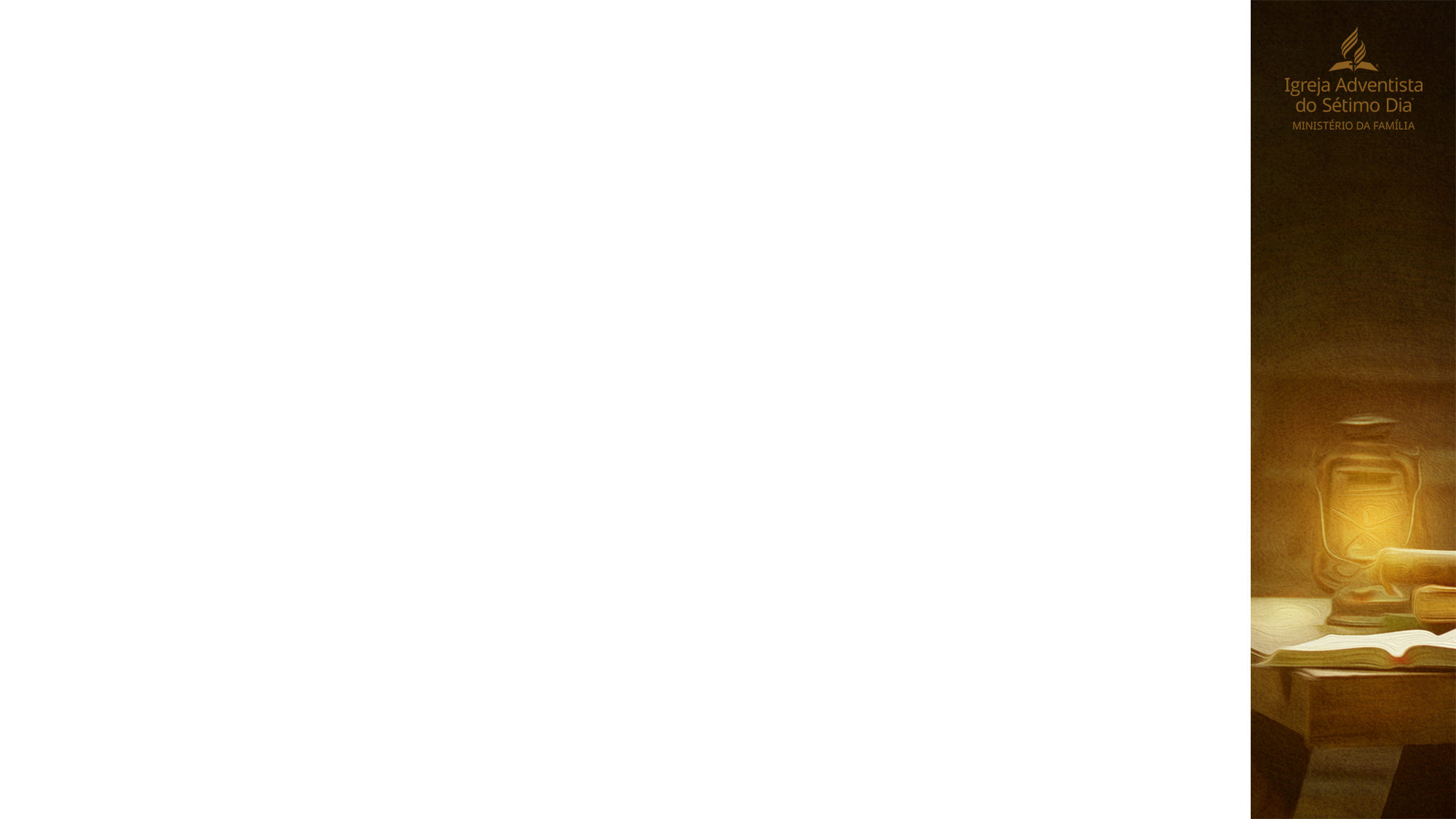 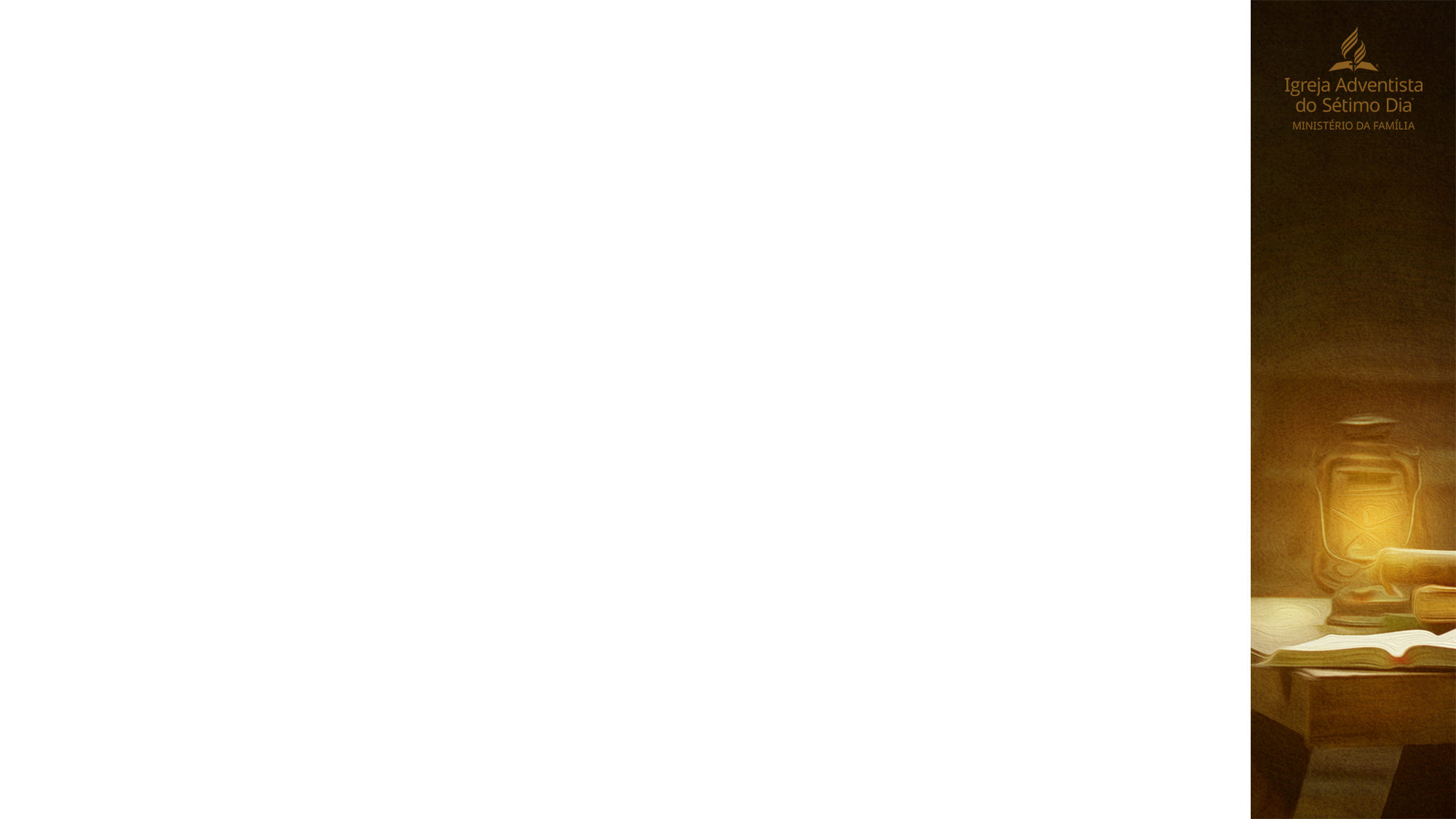 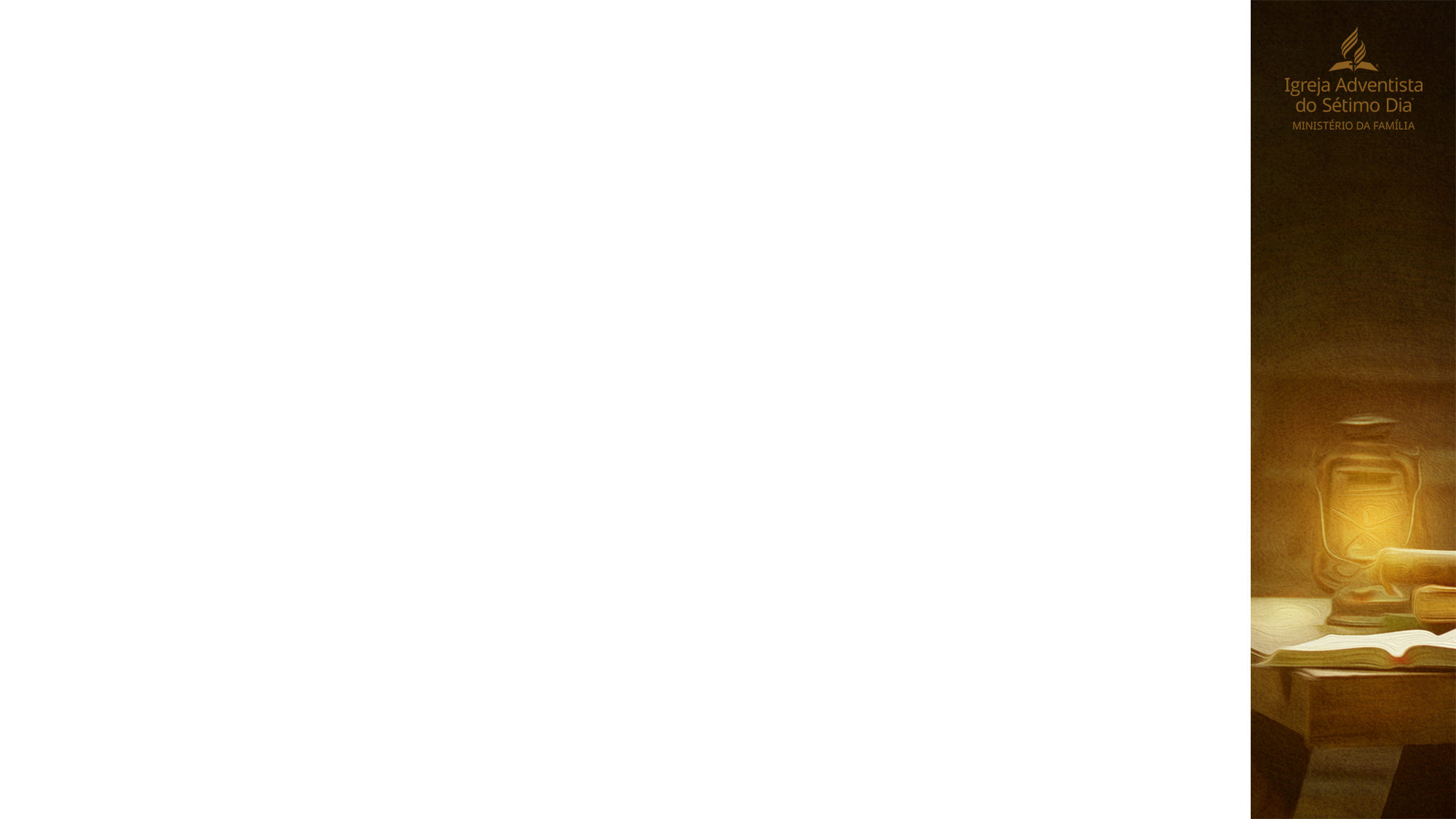 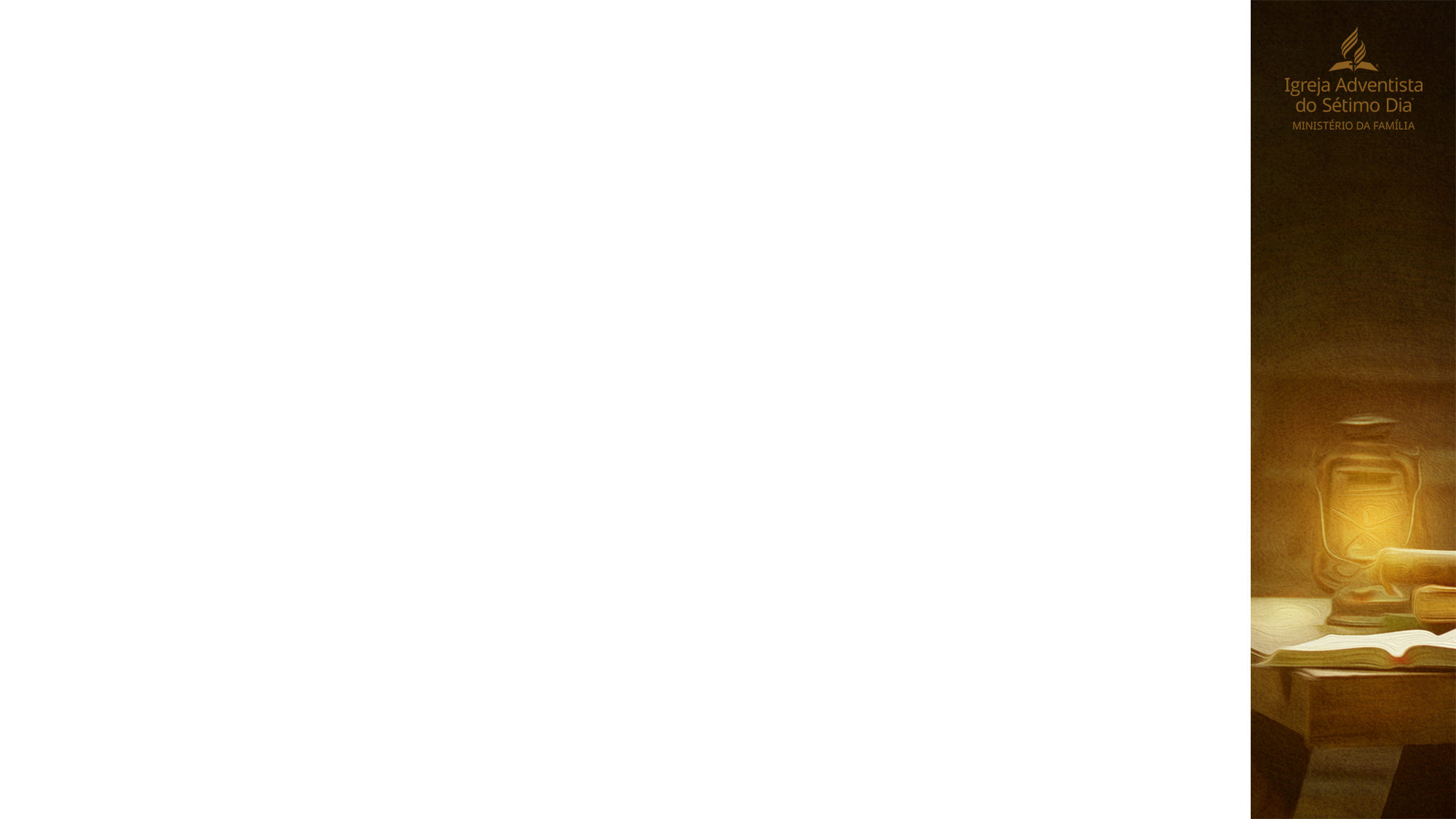 O filho pródigo é talvez a mais conhecida das parábolas de Jesus. Ele faz uma emocionante ilustração que destaca a importante lição de como nosso Pai celestial se sente em relação aos pecadores.
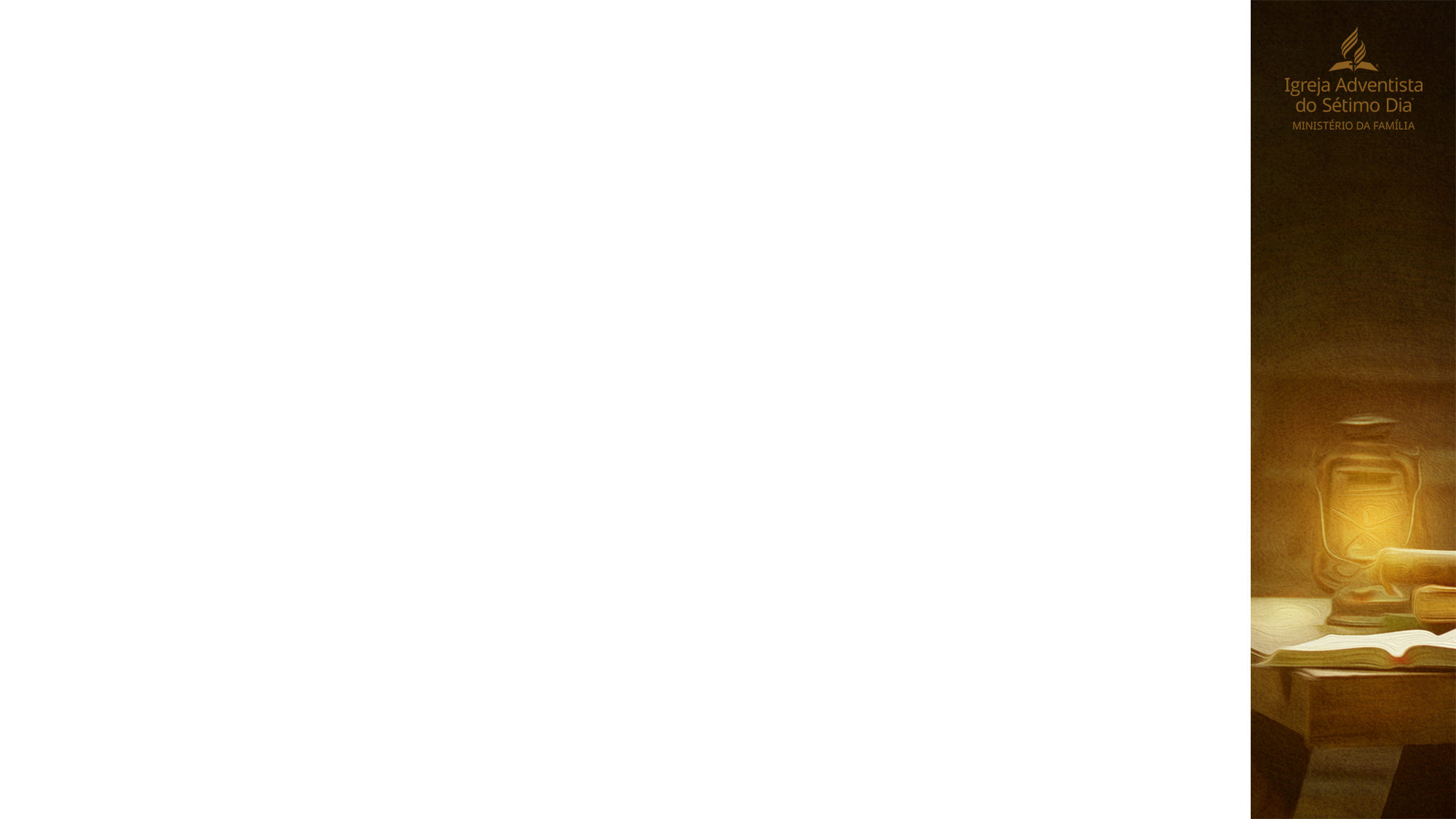 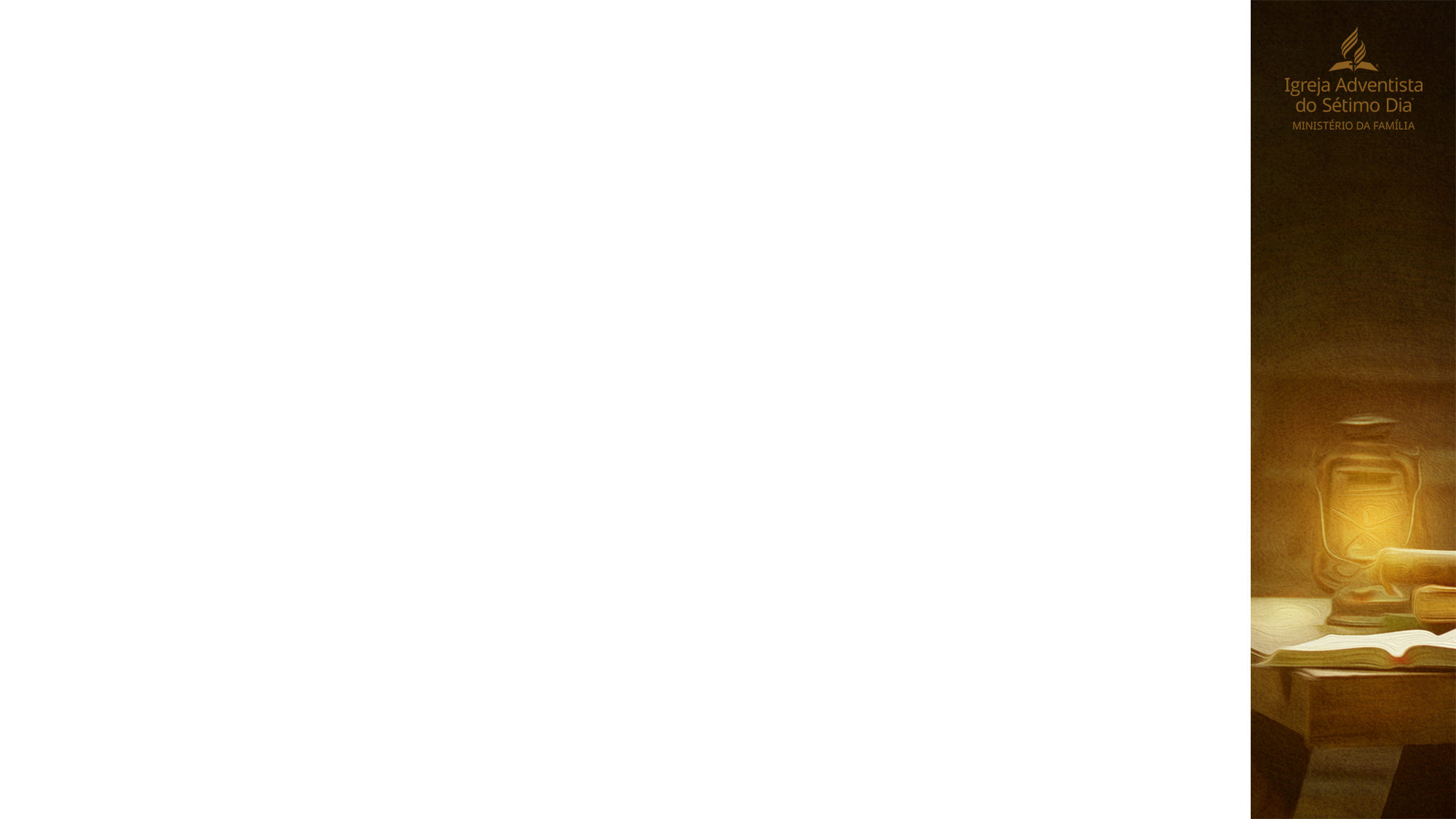 O que é um pródigo? Uma pessoa que dissipa os seus recursos. Ele contradiz, renuncia ou deseja trocar os valores que recebeu dos pais, da família, da igreja, ou de seu grupo social mais reservado.
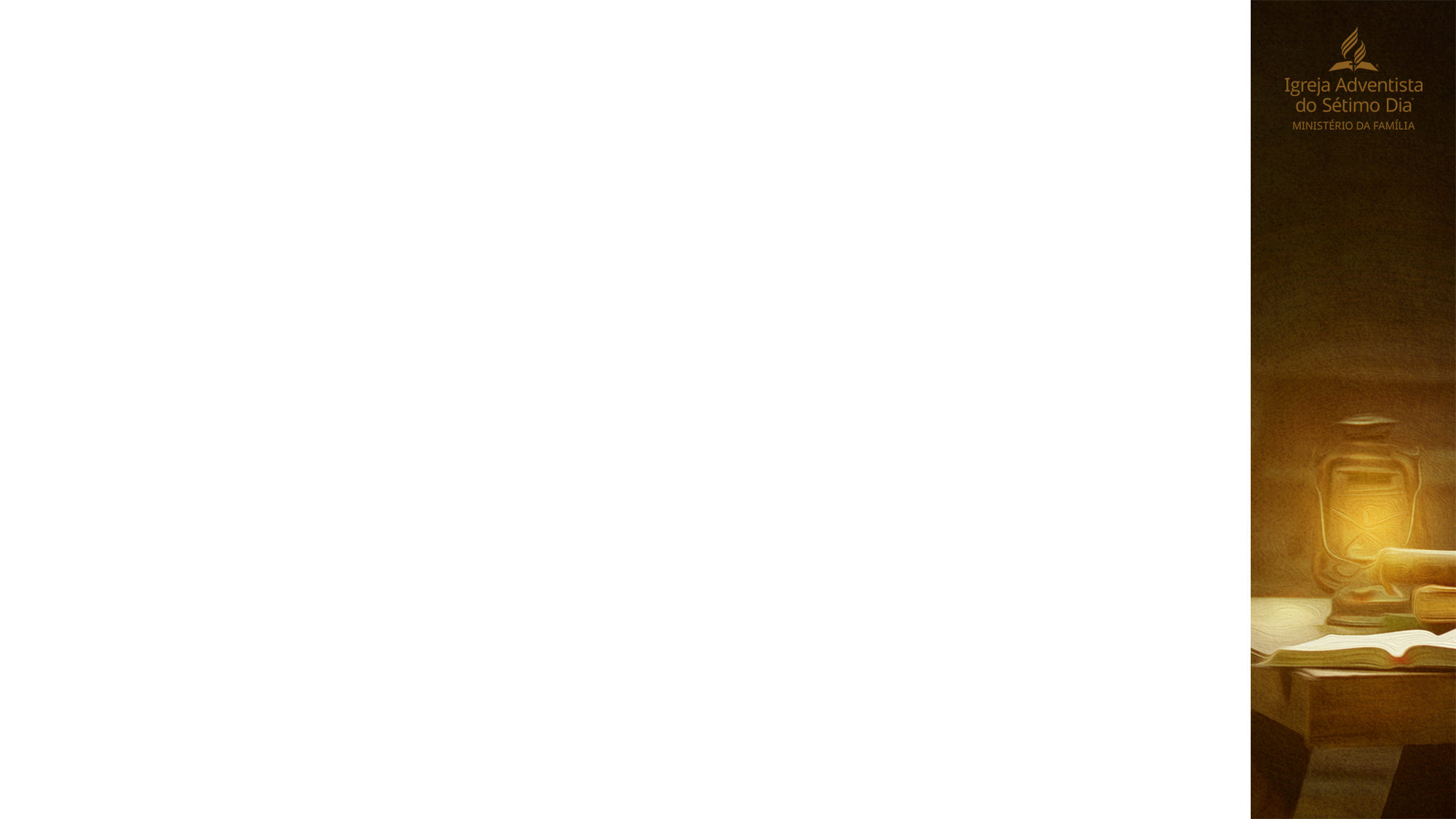 Os jovens adultos de hoje são fortemente influenciados por grandes mudanças sociais, espirituais e tecnológicas que ocorreram no último quarto de século.
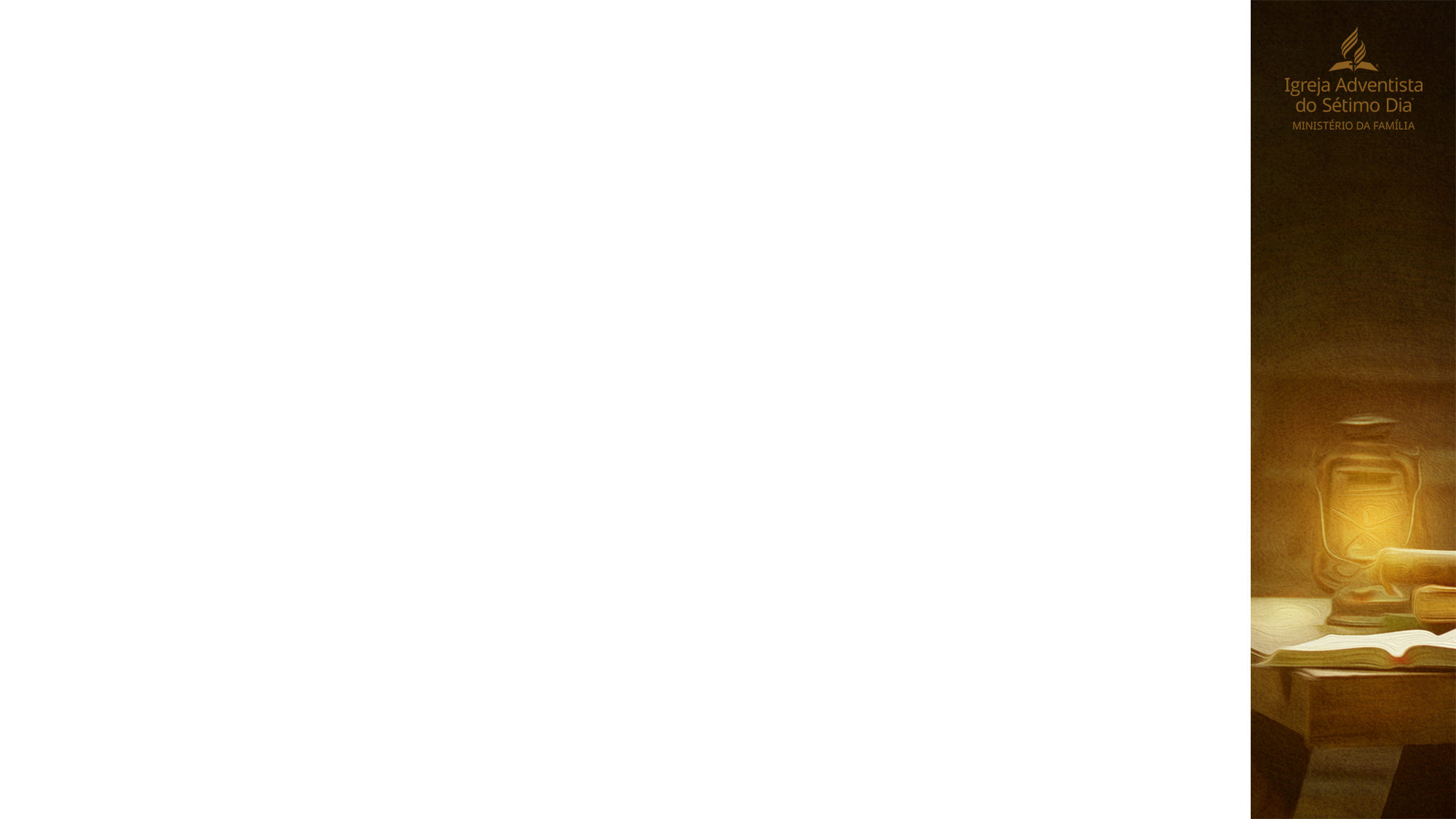 Na parábola que vimos, o filho mais novo era um dos projetos do pai sonhador, assim como os filhos hoje. A maneira como aquele pai tratava os dois filhos em meio às contradições comportamentais deles revela as intenções do seu coração.
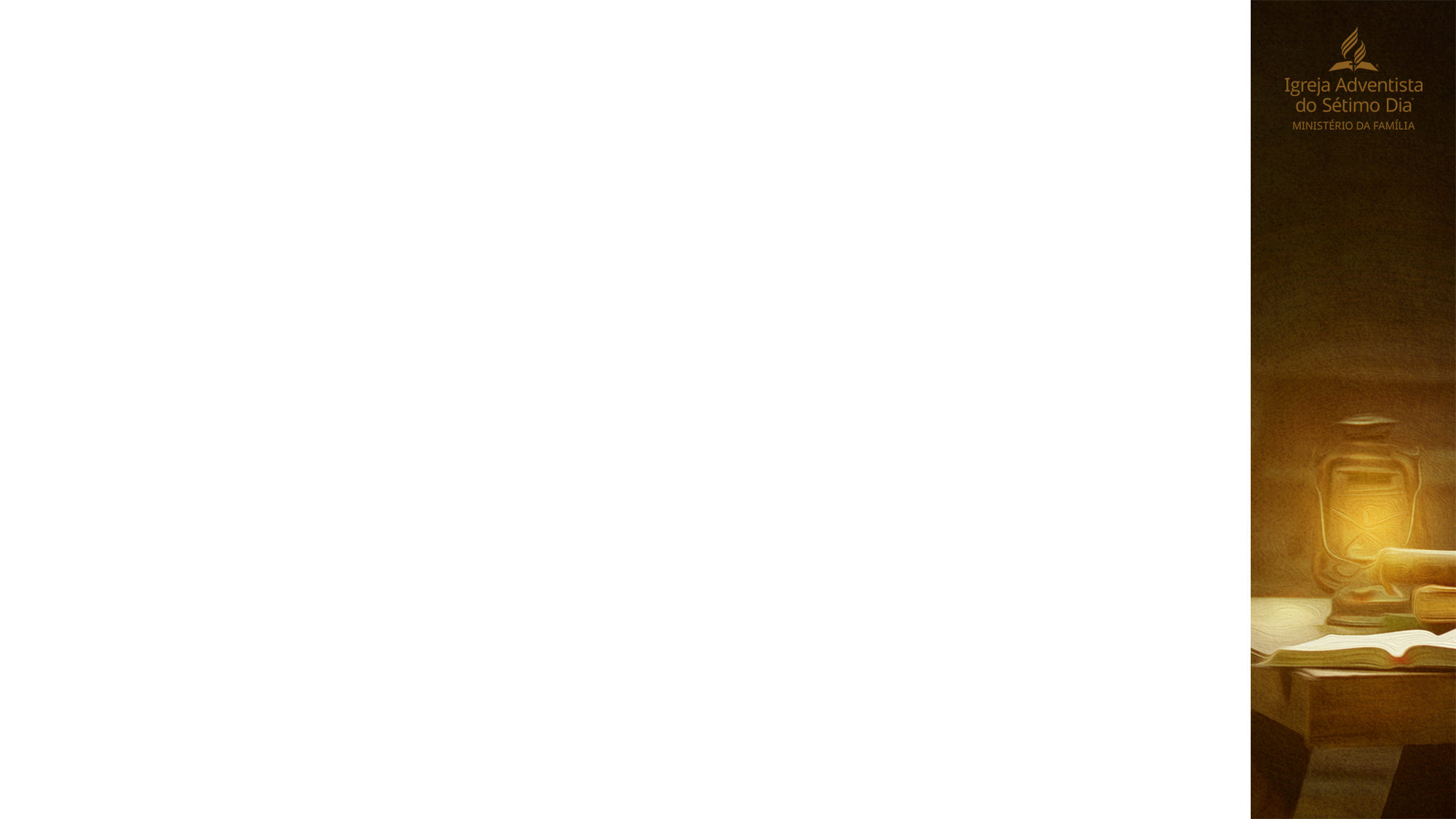 Pai algum jamais, por vontade própria, levou os filhos a se tornarem pródigos. Esta é uma decisão pessoal dos filhos.
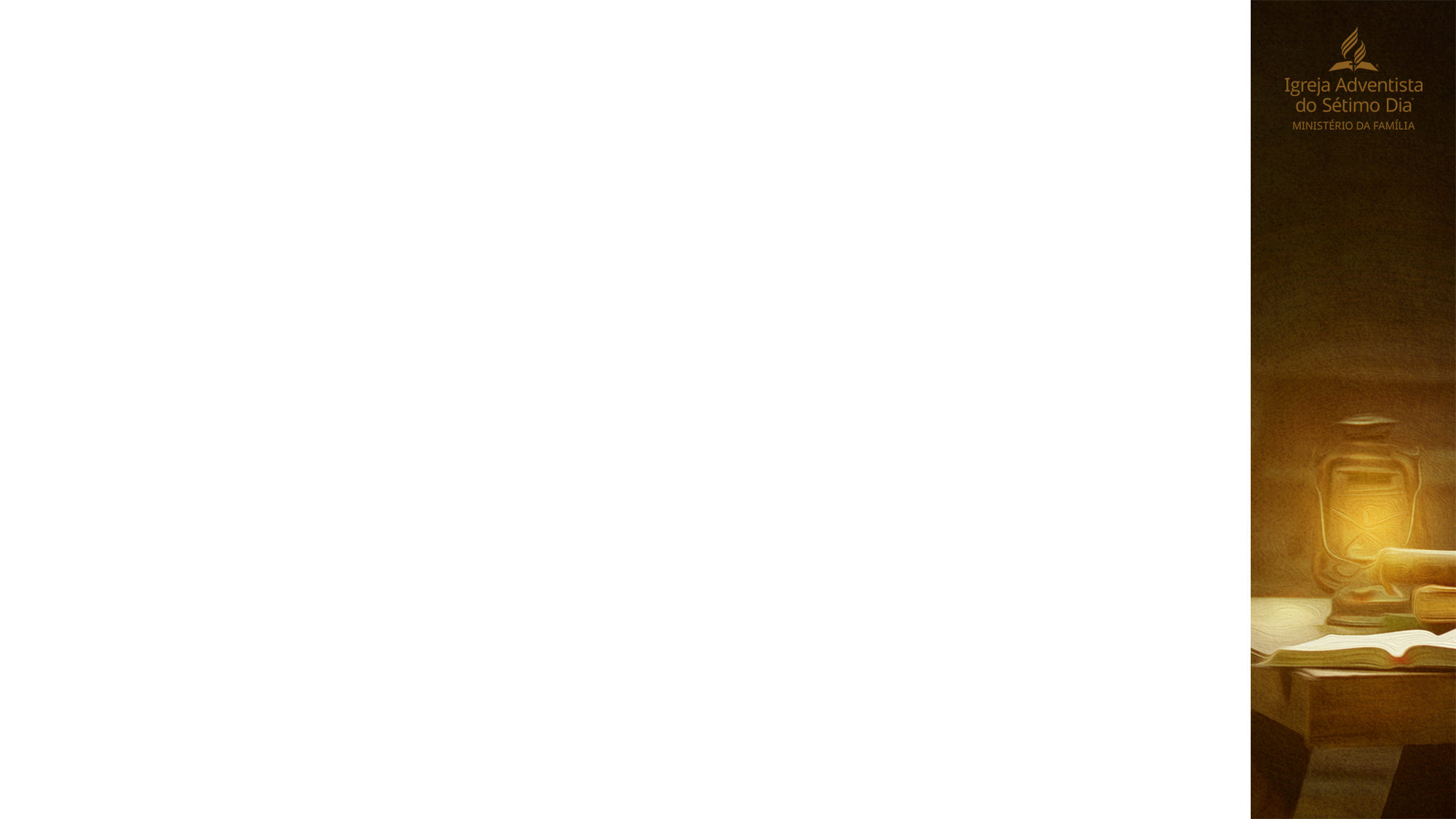 A decisão da escolha da vida que eles querem cabe a eles, os filhos, e não a nós, os pais. Nenhum pai pode tomar decisão alguma no lugar dos filhos.
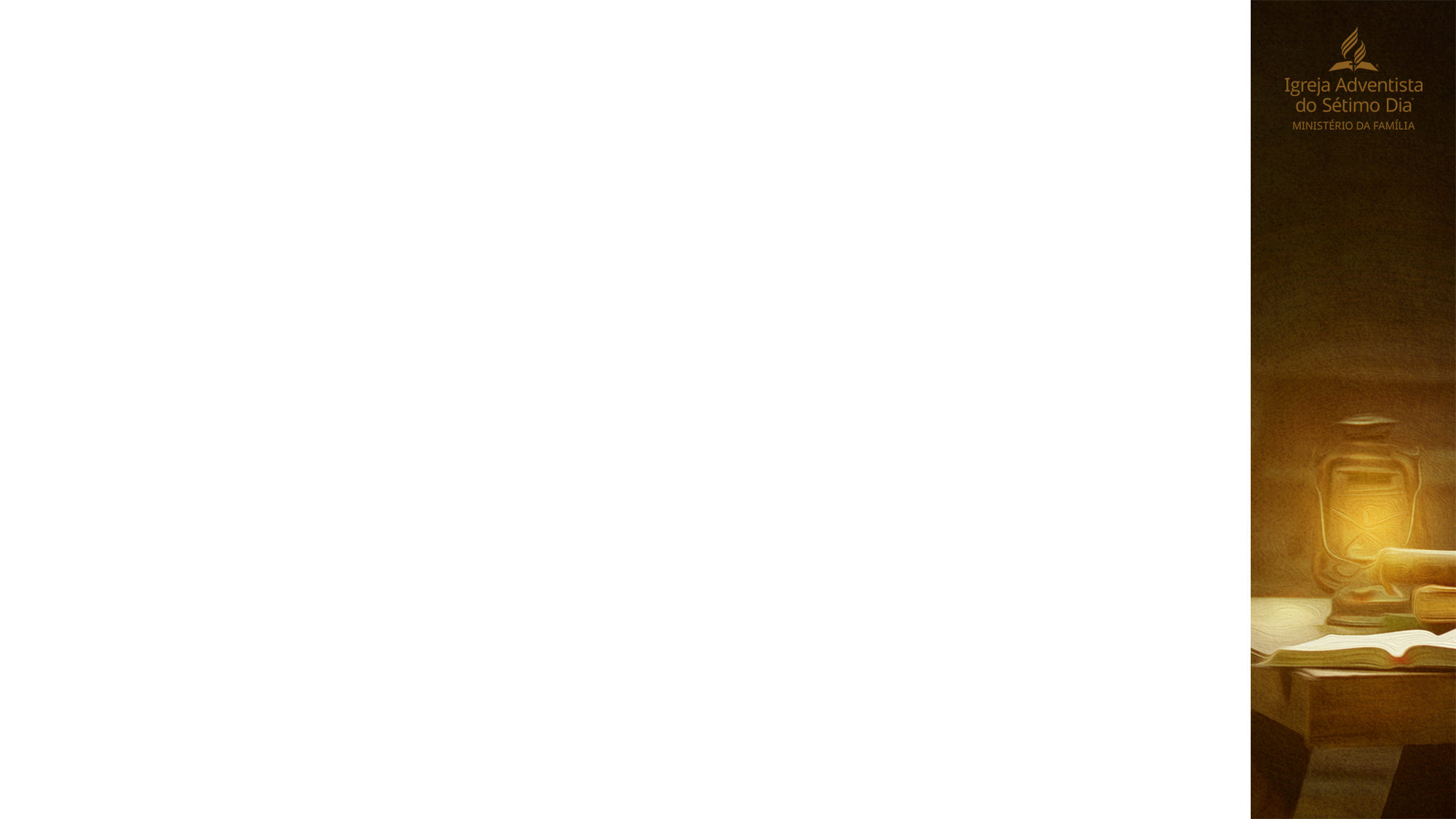 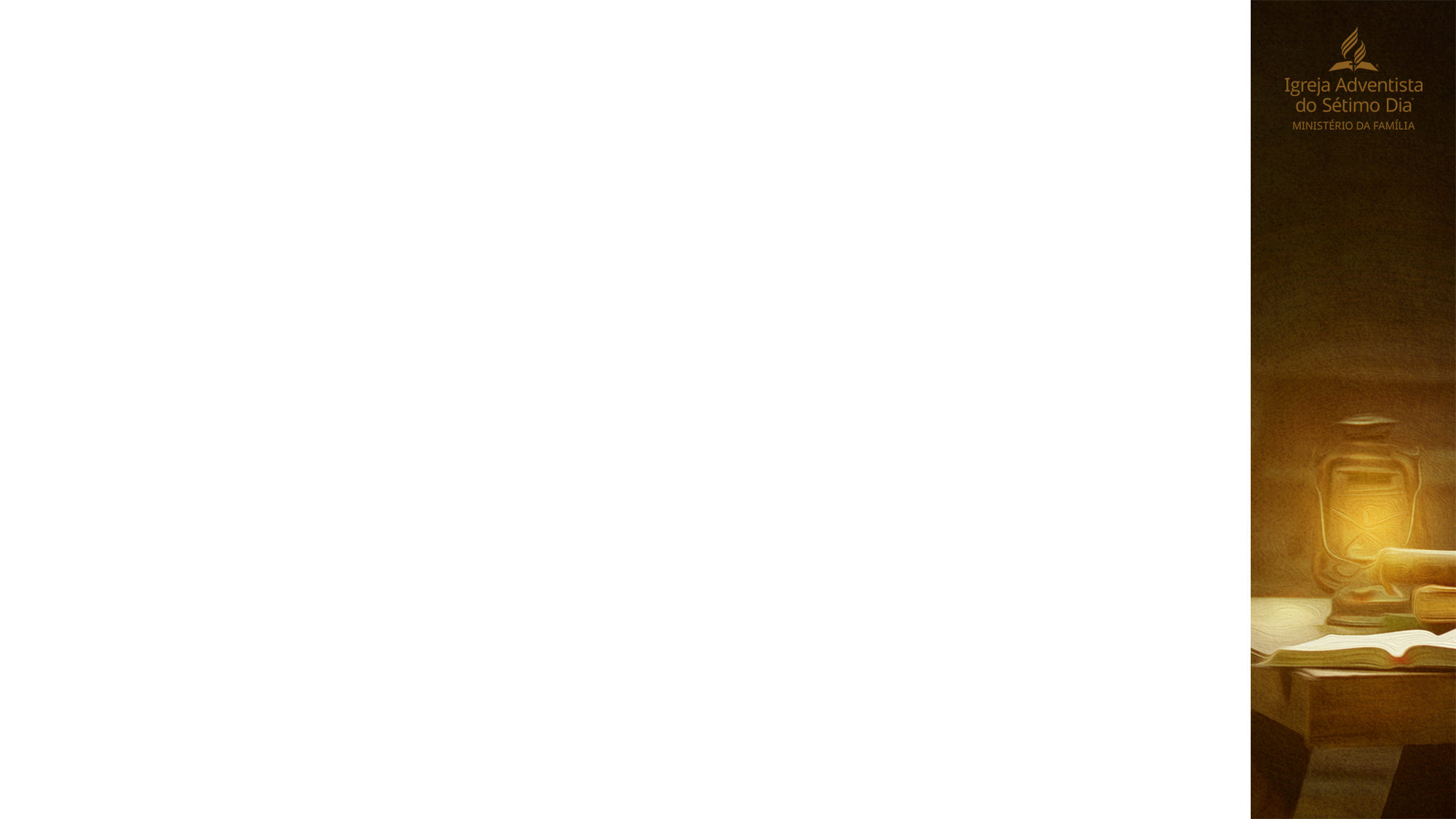 Para os pais: Se abrigar nas asas do Senhor, buscar orientação divina (oração).
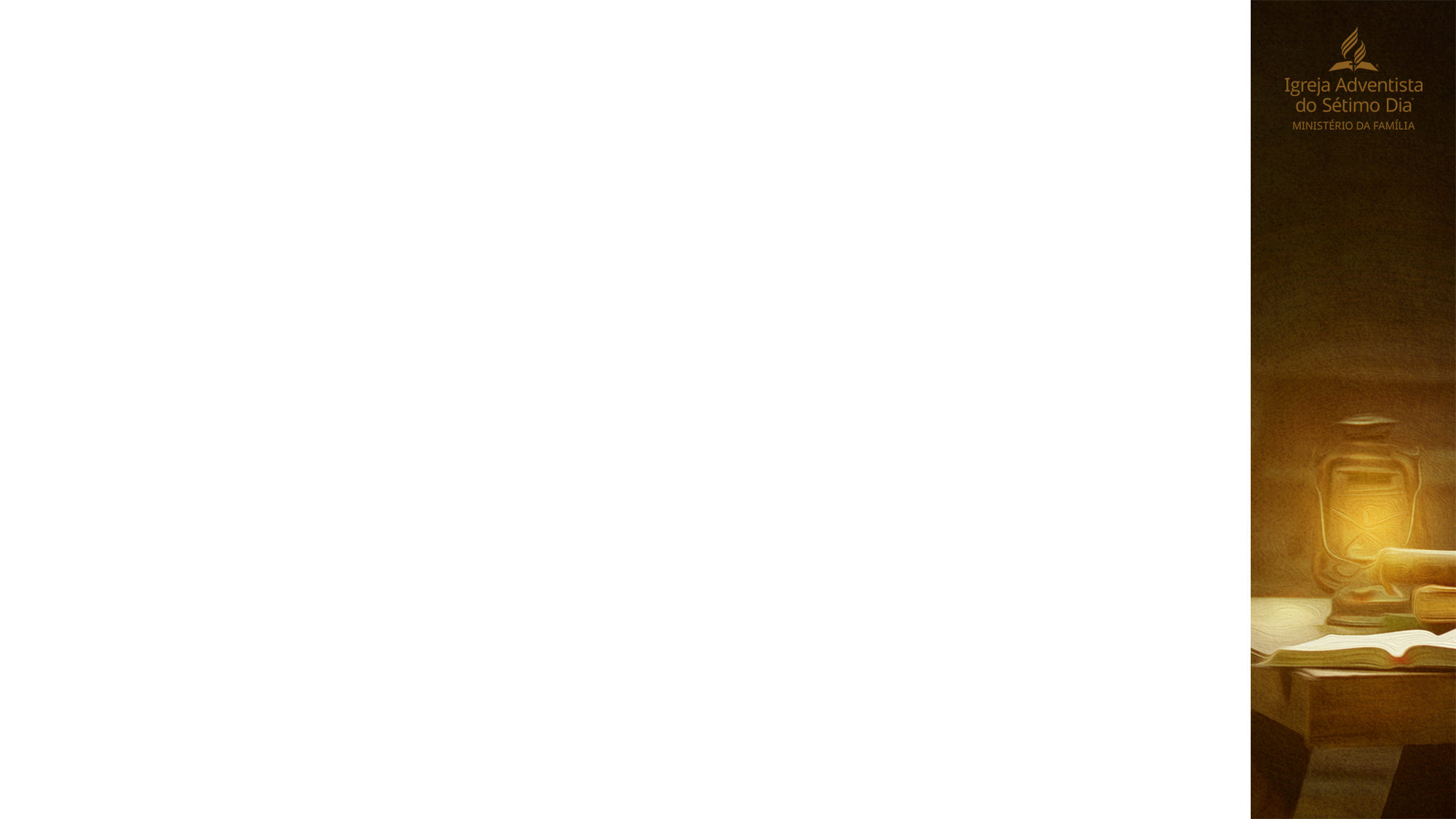 Para os filhos: Ouvir os pais e tomar a atitude certa.
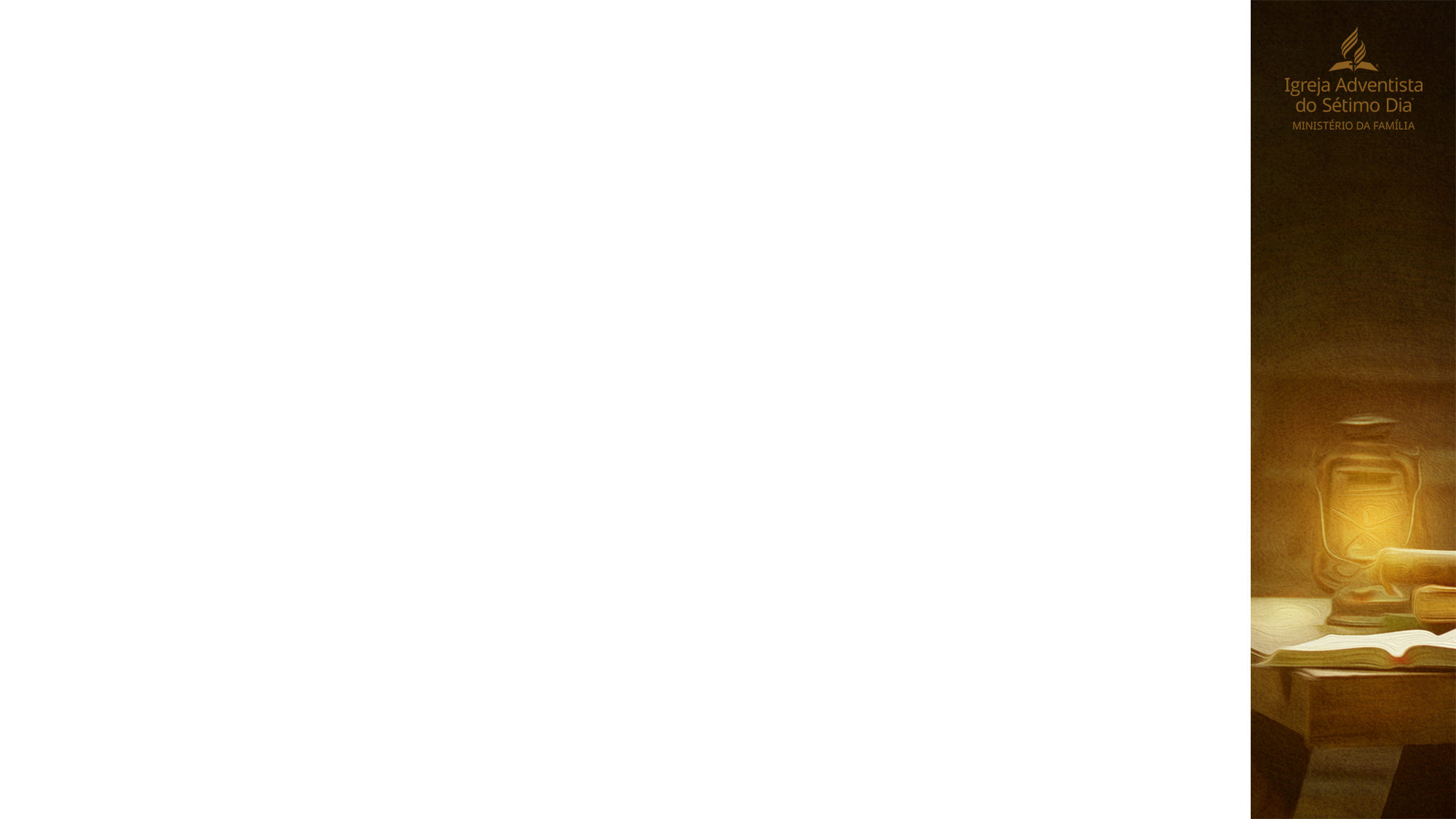 PAIS: Educar filhos não é tarefa fácil. Por isso, devemos buscar na Palavra de Deus, que é nosso manual, as orientações e instruções de como agir diante dos filhos, principalmente daqueles que são ingratos.
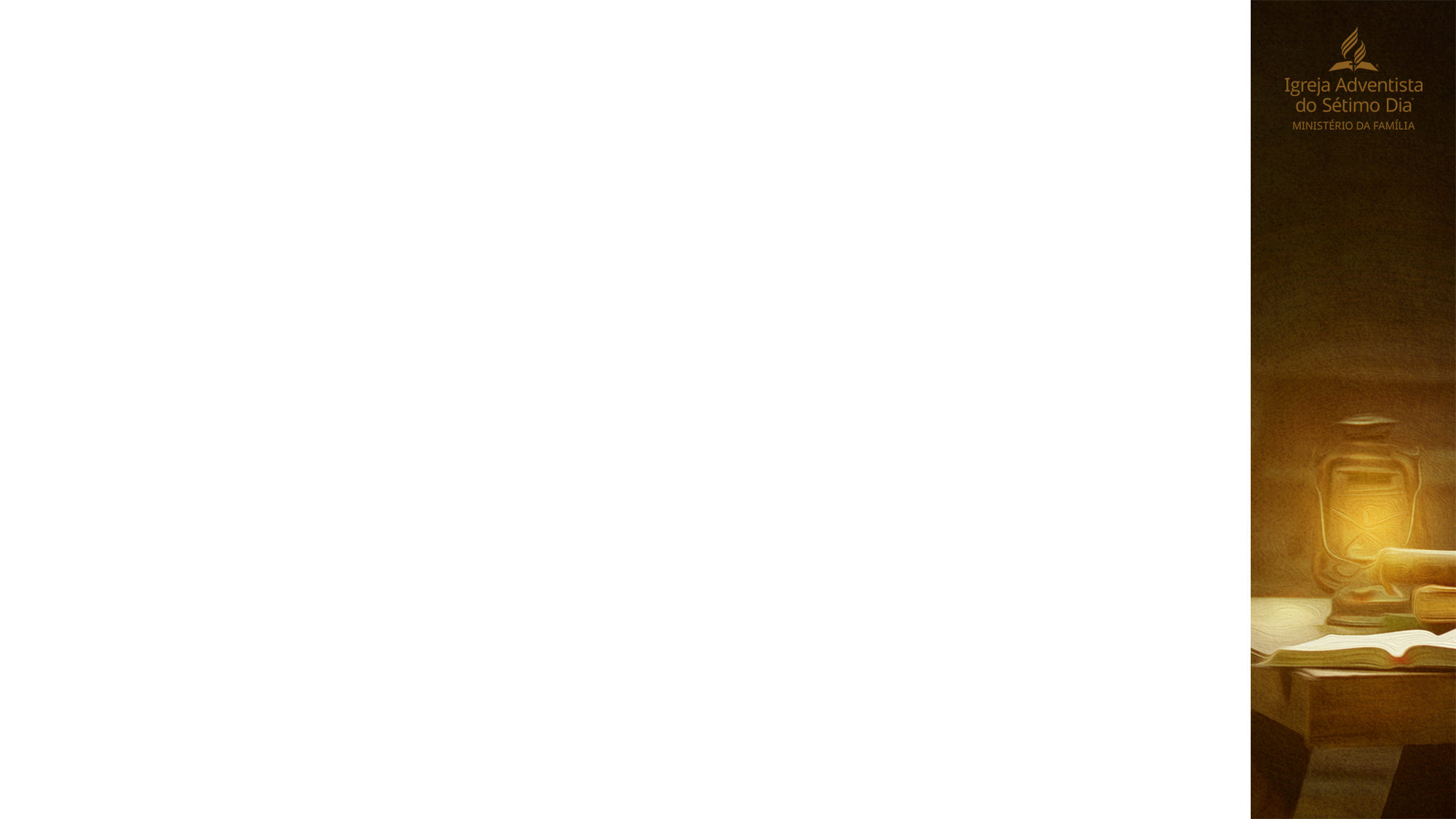 FILHOS: Ouçam os conselhos do pai, não se afaste dos braços do Senhor. O inimigo tem artimanhas para seduzir cada um dos jovens. Se o diabo não puder usar o fracasso para derrubar você, ele usará o sucesso.
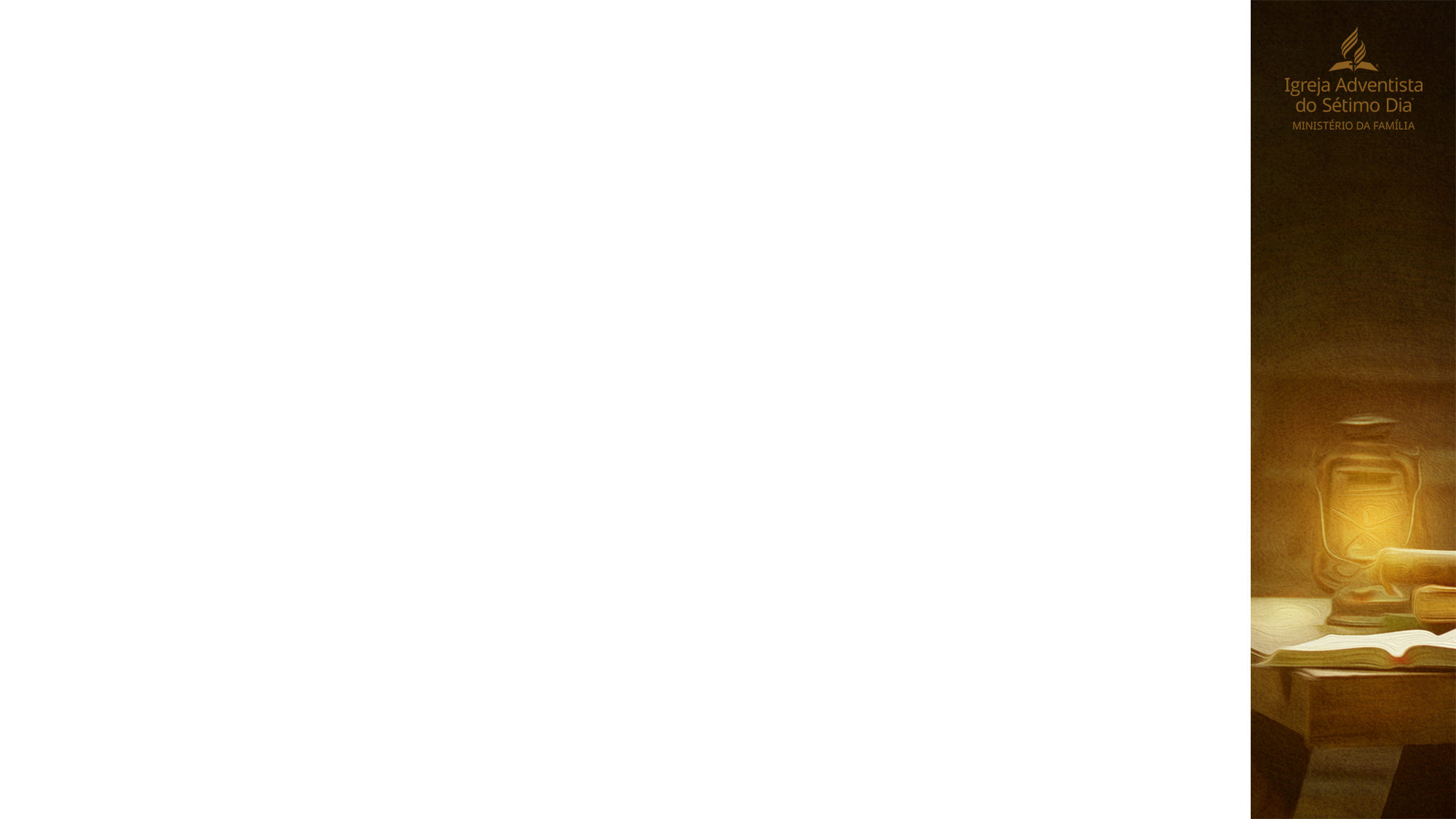 Na parábola do filho pródigo, o que poderia ser uma tragédia se transformou num momento de festa e alegria. O pai do filho pródigo foi sábio ao lidar com a sua saída e o seu retorno para casa. Saber esperar o agir de Deus fez e faz toda a diferença.
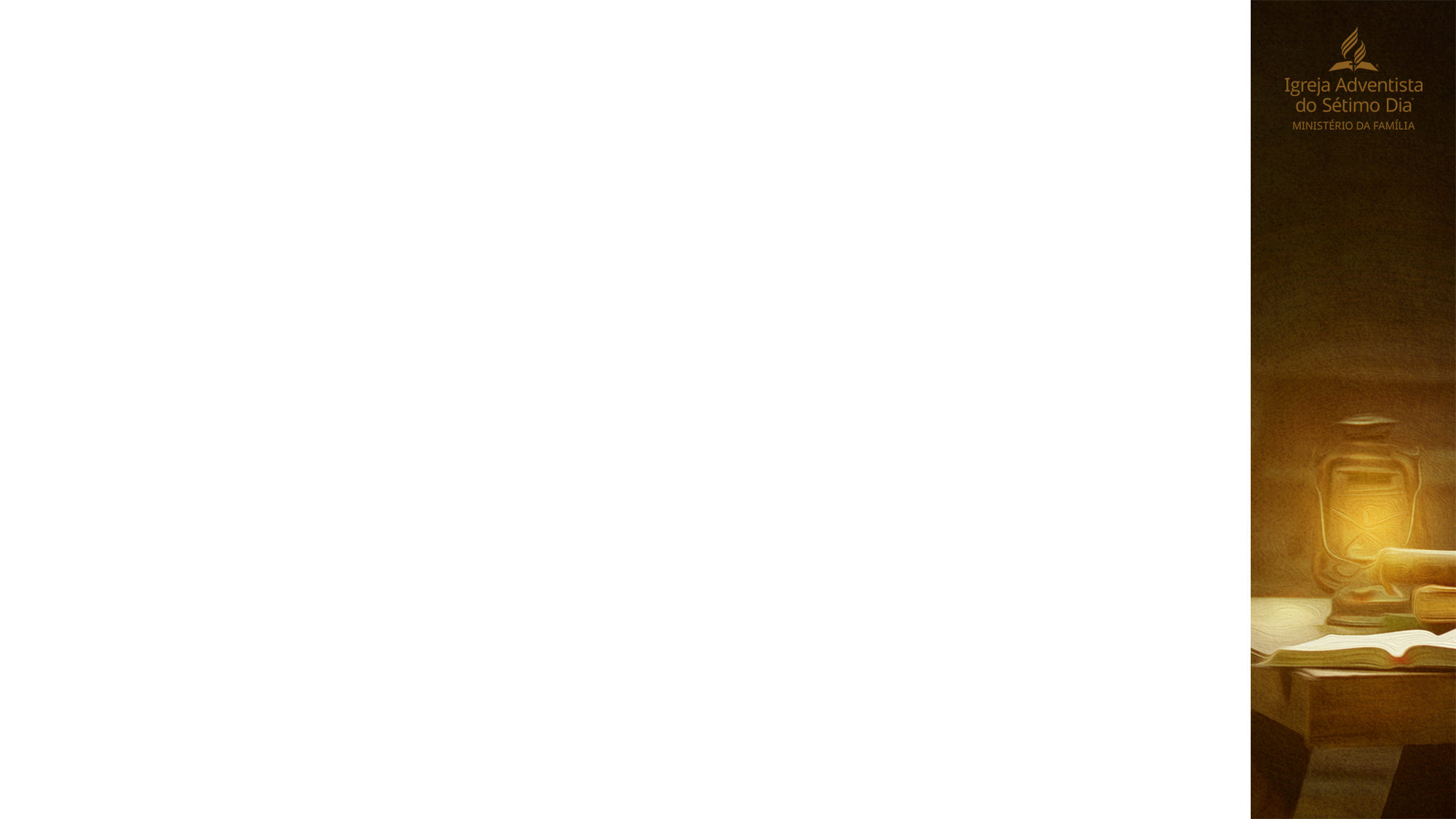